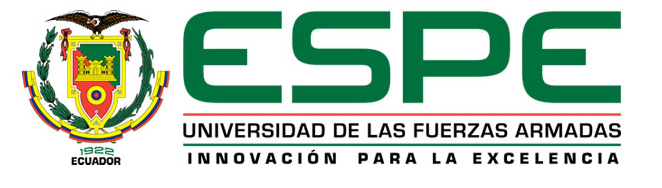 UNIVERSIDAD DE LAS FUERZAS ARMADAS – ESPE
“HÉROES DEL CENEPA”

DEPARTAMENTO DE CIENCIAS ECONÓMICAS, ADMINISTRATIVAS Y DE COMERCIO

“PLAN DE MARKETING PARA EL POSICIONAMIENTO DE LA GASTRONOMÍA ANCESTRAL DE LA PARROQUIA CAYAMBE DEL CANTÓN CAYAMBE, PROVINCIA DE PICHINCHA”


Director: Lic. Jácome, Fernando.
Codirector: Ing. Parra, Alexandra.

Autor:  Catherin Tapia.
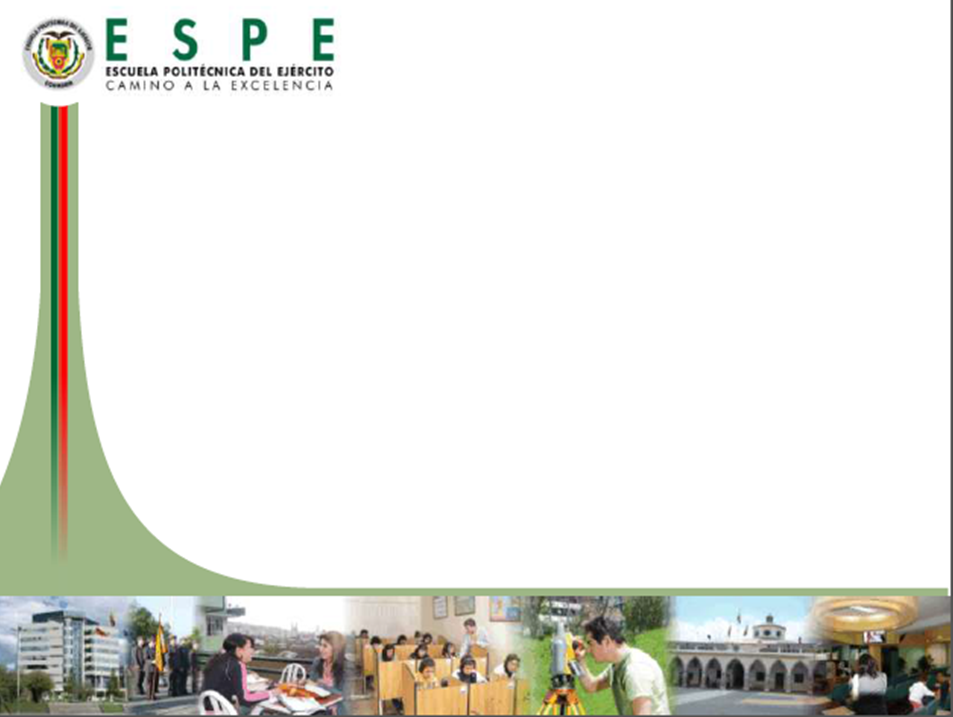 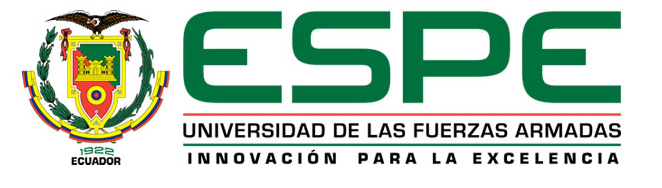 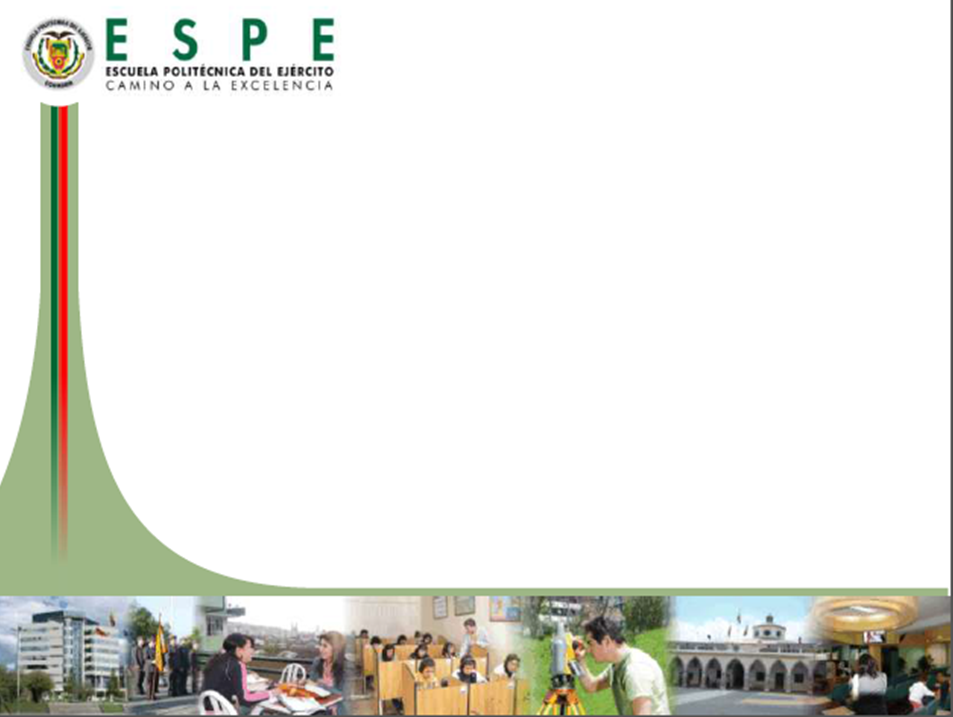 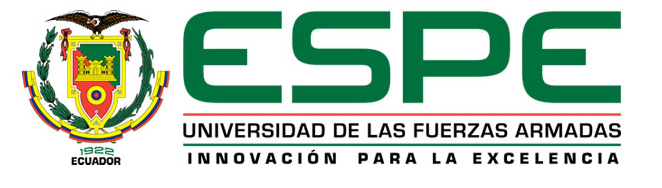 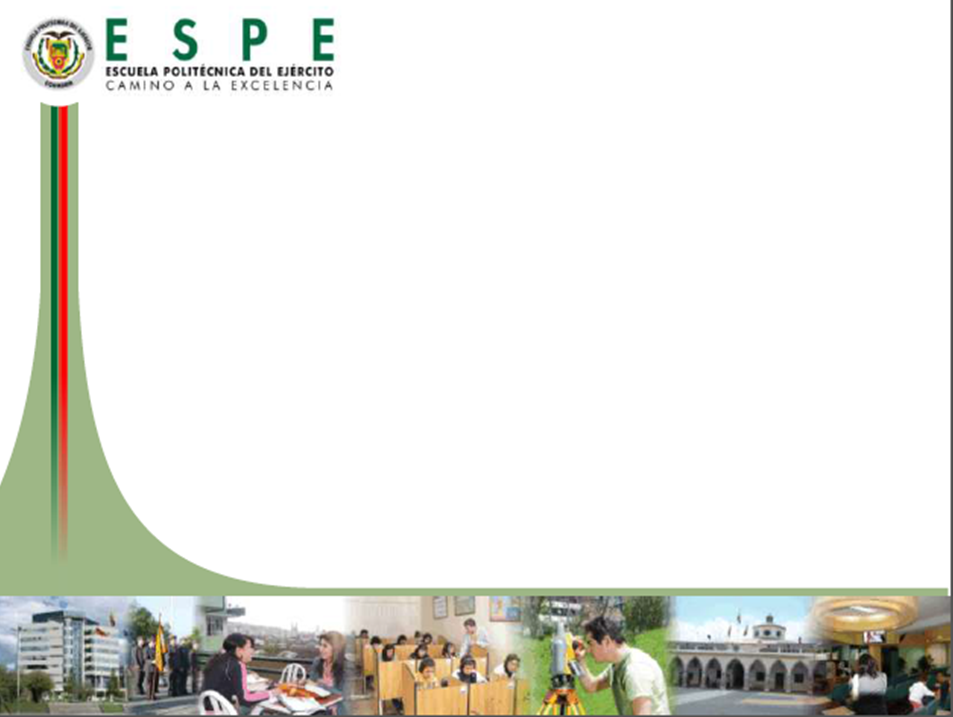 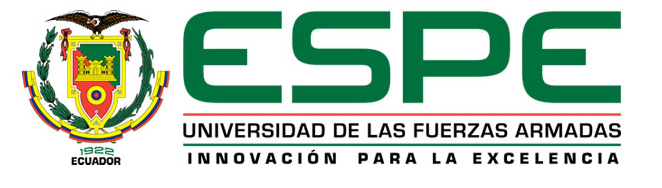 CAPÍTULO IMARCO TEÓRICO REFERENCIAL
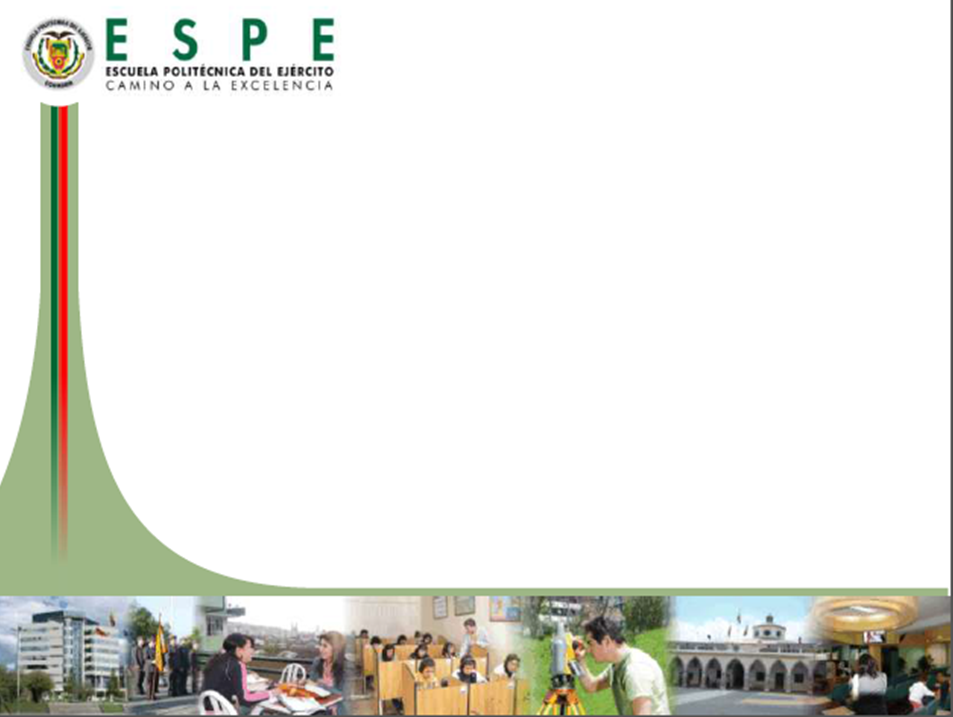 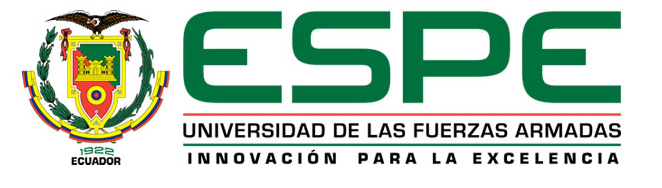 CAPÍTULO IIINVESTIGACIÓN DE MERCADOS
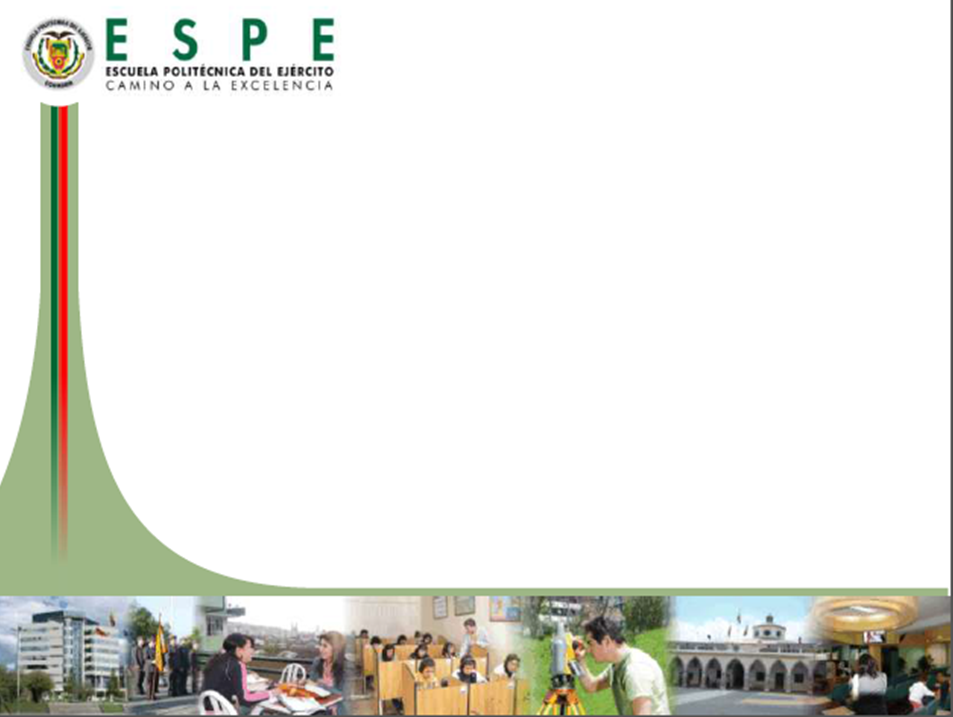 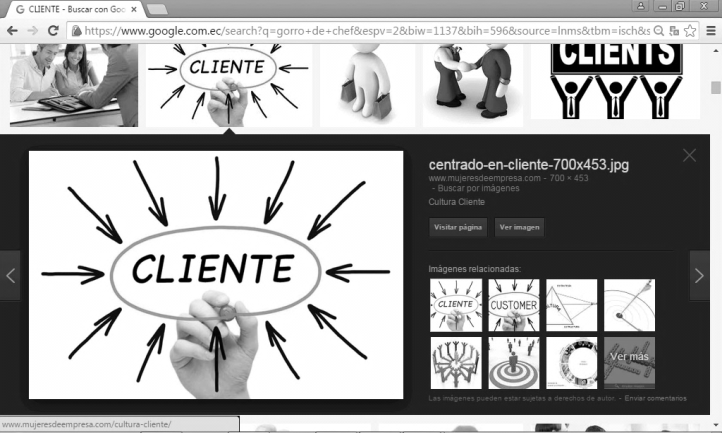 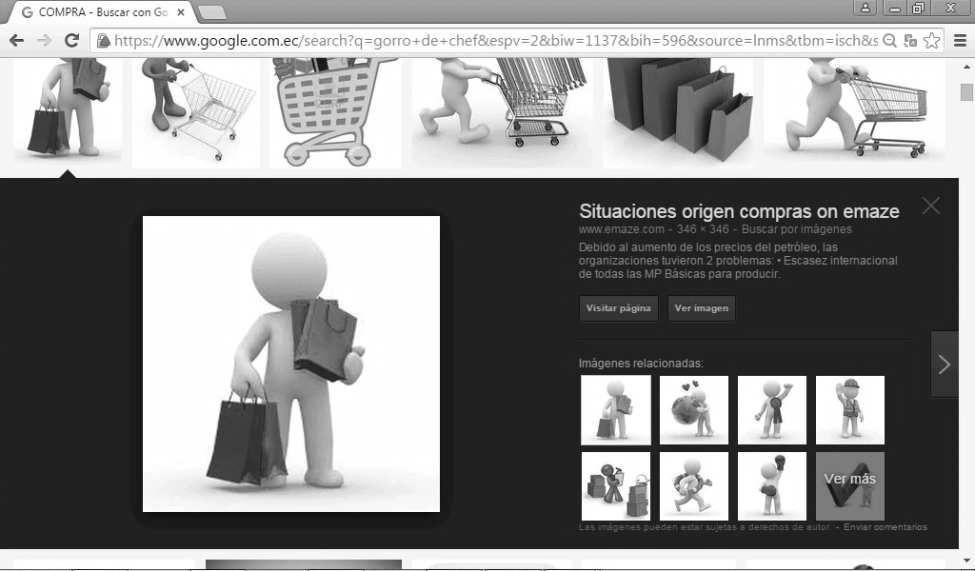 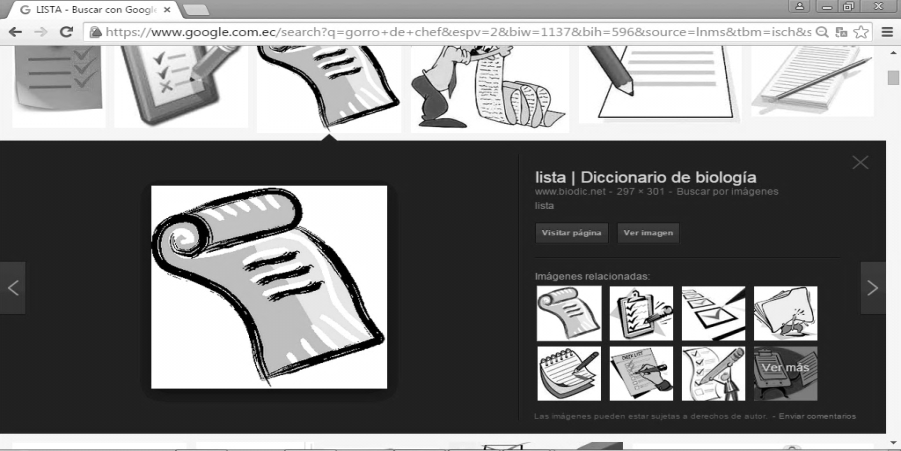 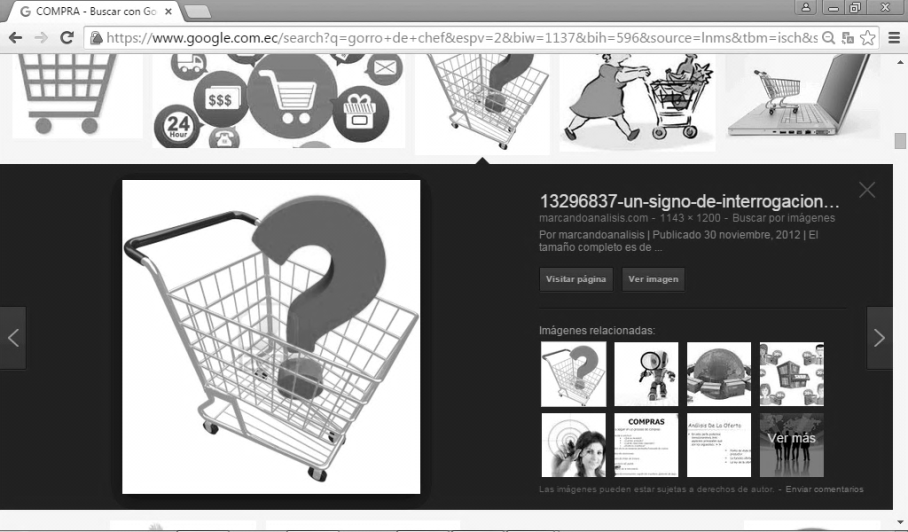 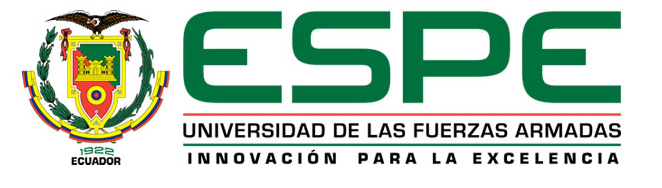 CAPÍTULO IIINVESTIGACIÓN DE MERCADOS
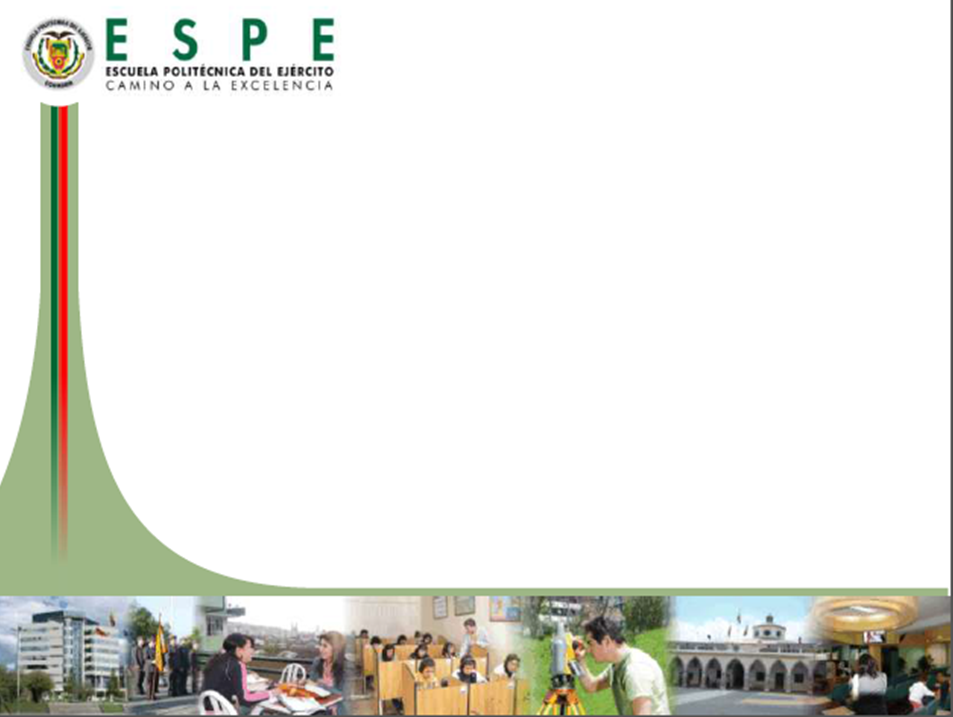 MUESTRA
N = tamaño de la población o universo, población de la parroquia Cayambe siendo 50829 habitantes (INEC, INEC, 2010).
P = probabilidad a favor es de 0,5
Q = probabilidad en contra es de 0,5
Z = nivel de confianza es del 94% con un equivalente de 1,89
E = nivel de significancia es del 6% con un equivalente del 0,06
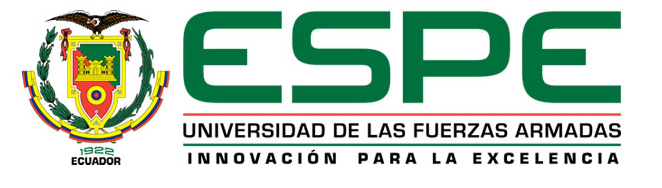 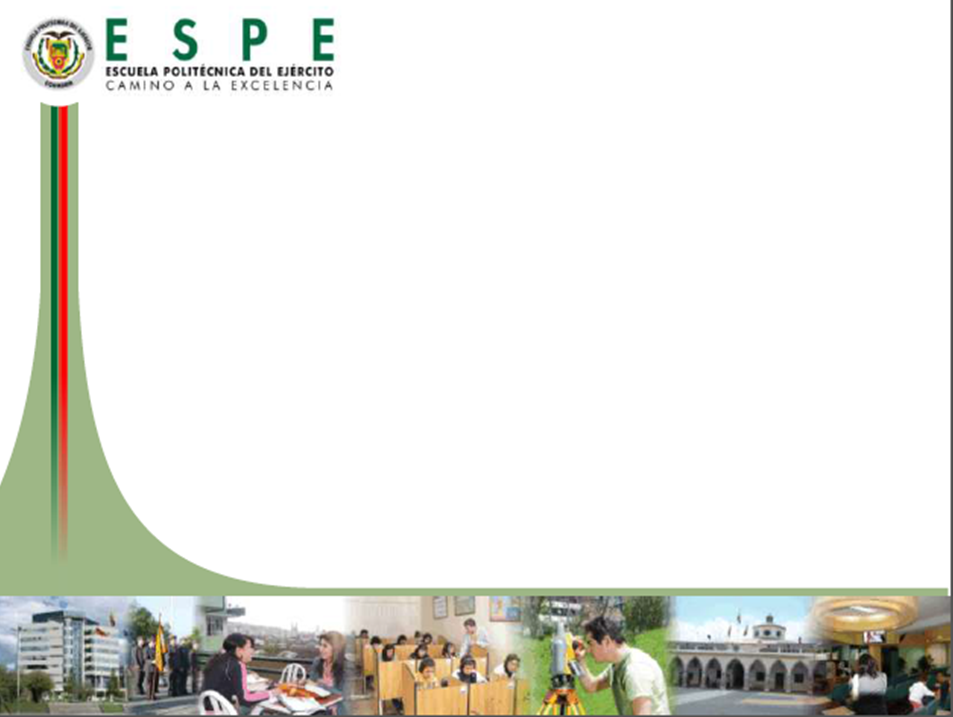 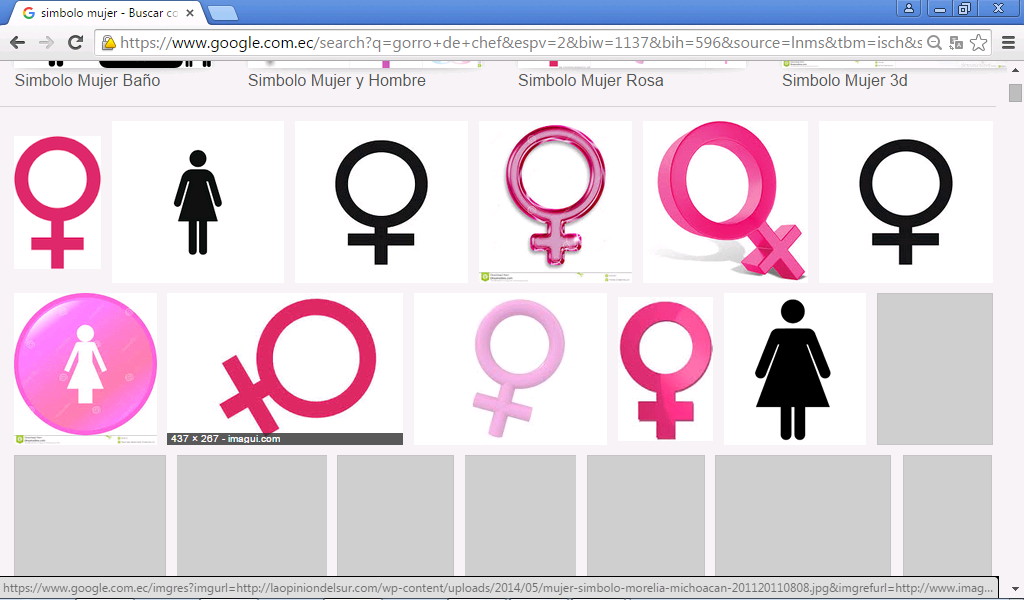 22-55
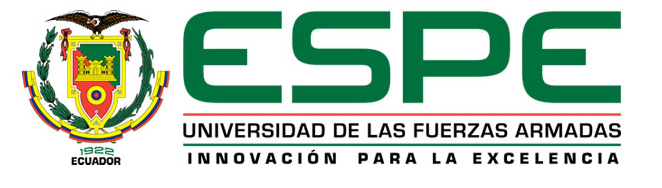 CAPÍTULO IIIANÁLISIS SITUACIONAL
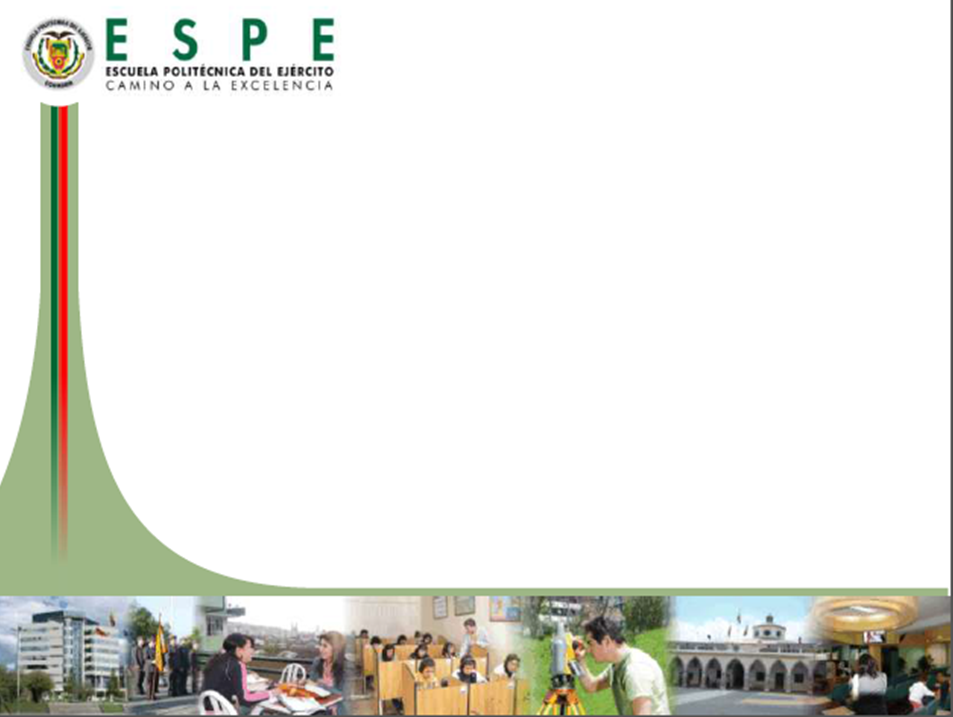 UBICACIÓN GEOGRÁFICA
UBICACIÓN: Noreste de la provincia de Pichincha.
SUPERFICIE: 1.350 km2
LÍMITES: 
Al Norte: La Provincia de Imbabura.
Sur: Distrito Metropolitano de Quito,.
Este: Las Provincias de Napo y Sucumbíos.
Oeste : Cantón Pedro Moncayo.
PARROQUIALIZACIÓN: 23 JULIO 1883
FODA
CAPÍTULO III   ANÁLISIS SITUACIONAL
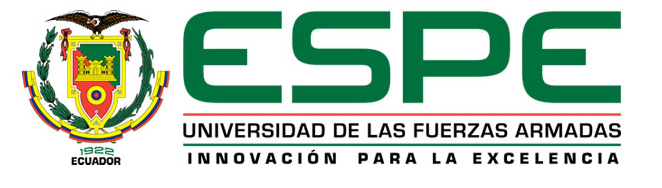 MATRIZ FODA
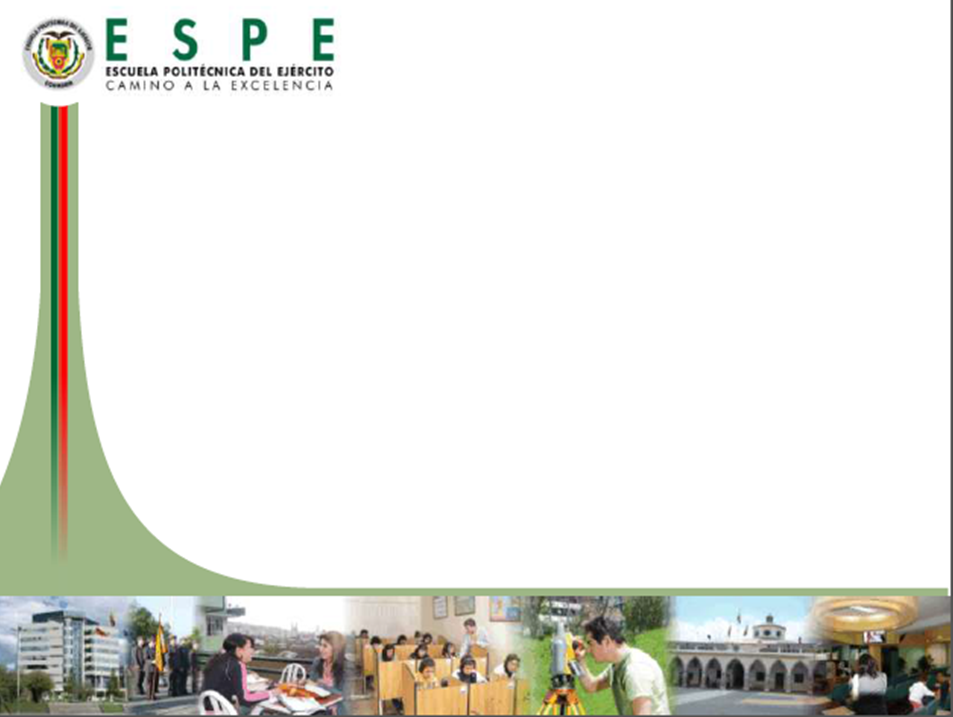 CAPÍTULO III   ANÁLISIS SITUACIONAL
CONTINUA
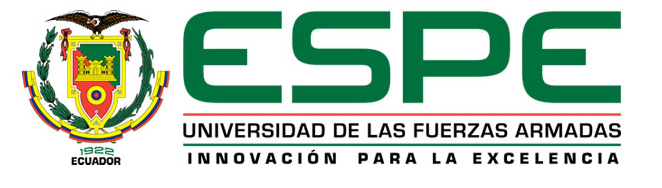 MATRIZ FODA
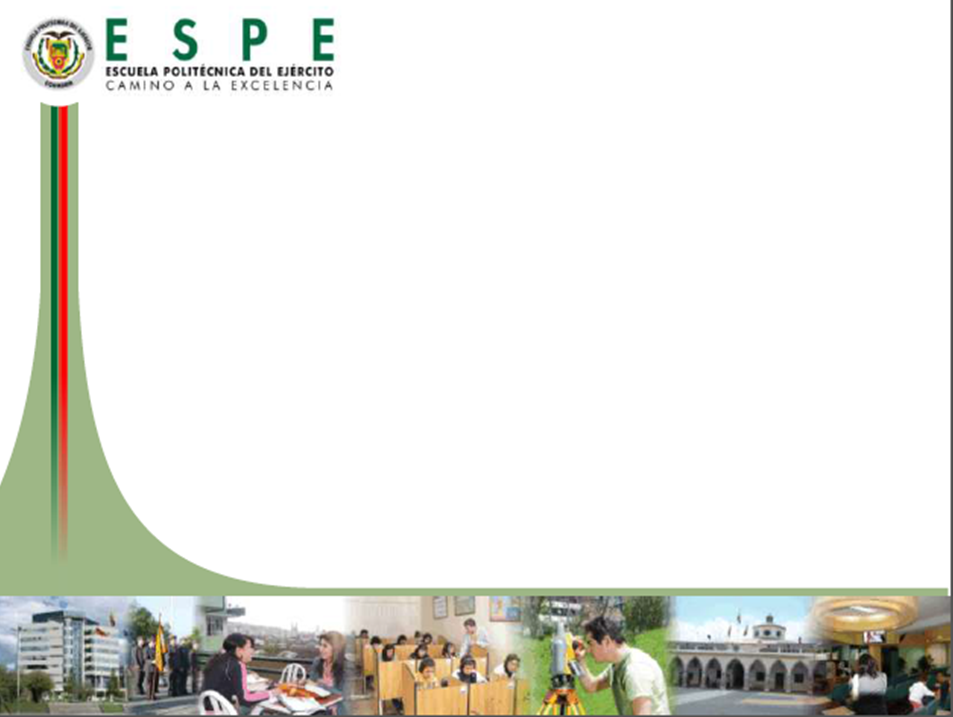 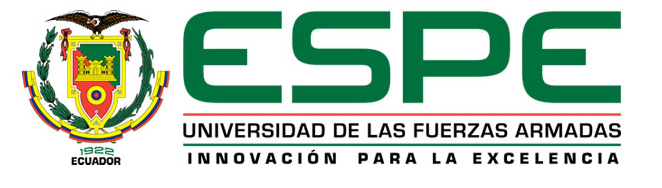 CAPÍTULO IV PROPUESTA
MARCA GASTRONÓMICA
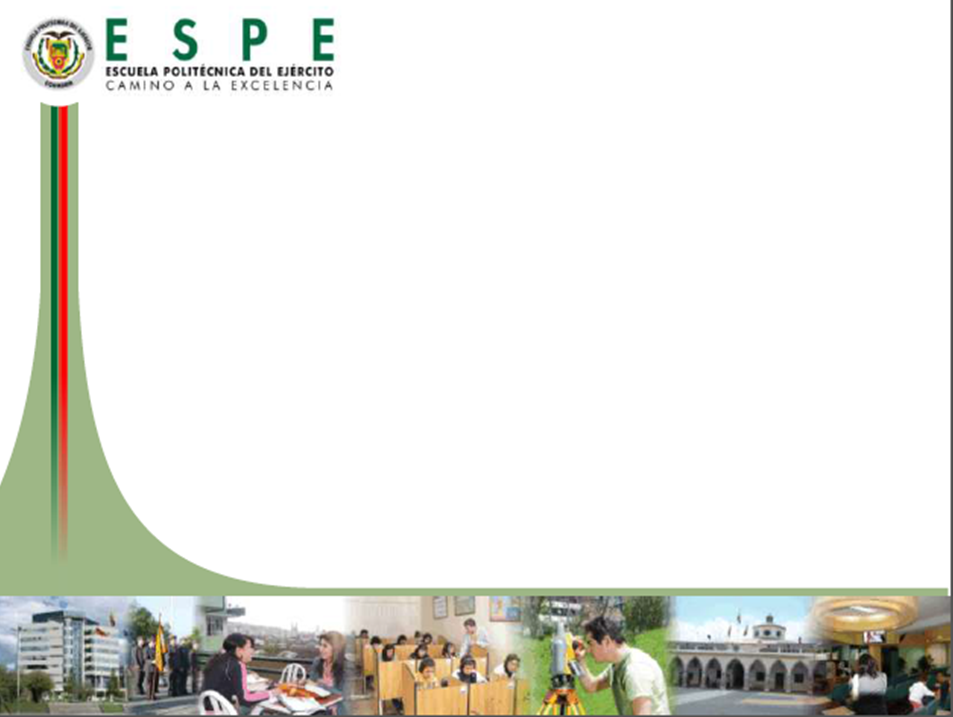 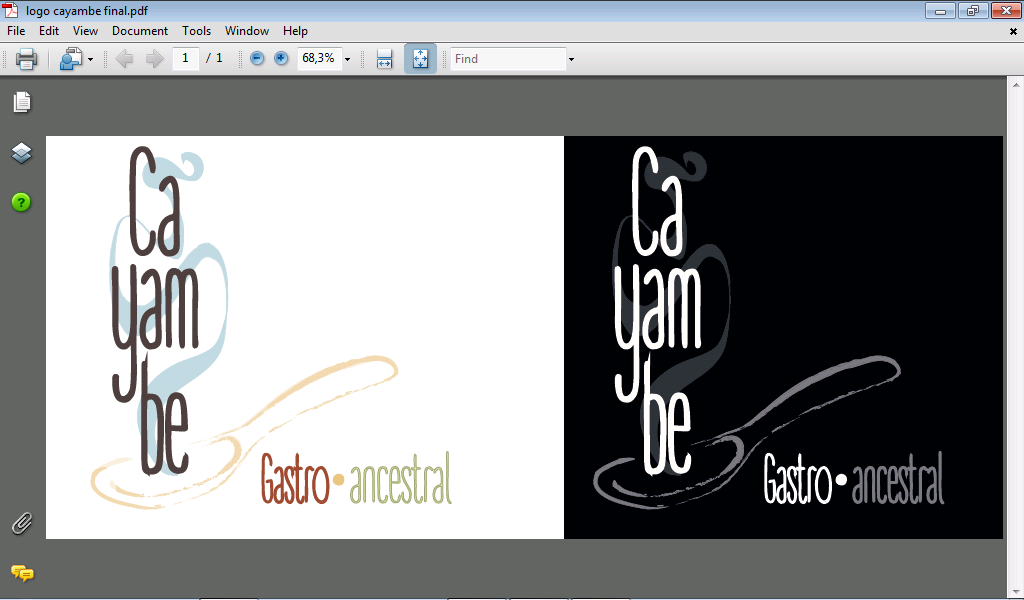 LOGOTIPO
SLOGAN
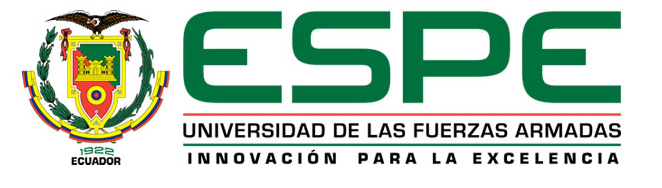 CAPÍTULO IV PROPUESTA
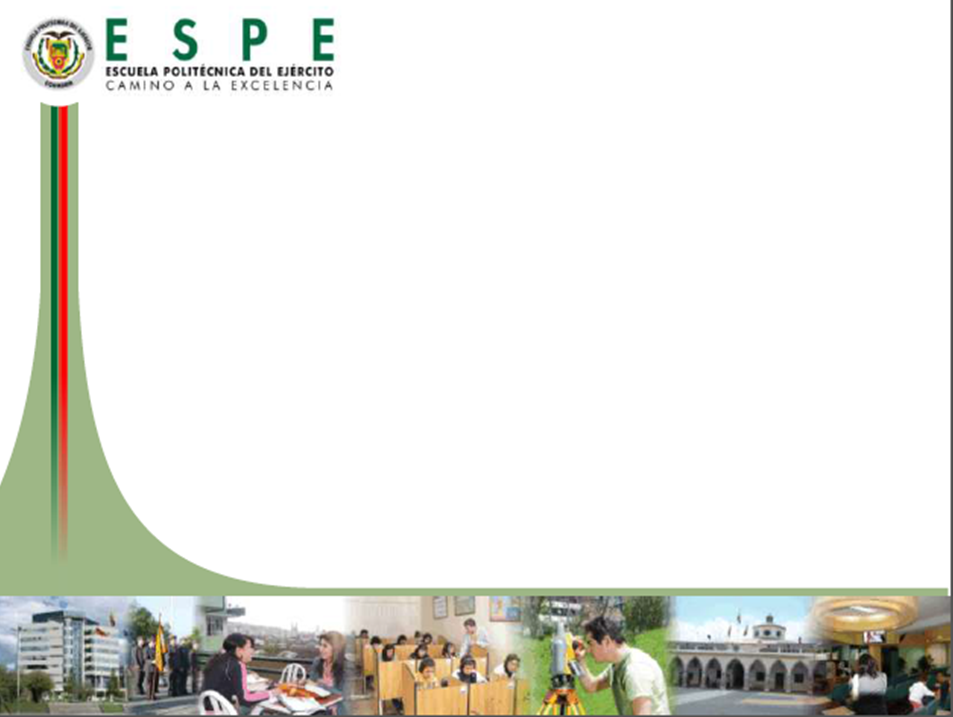 ANÁLISIS DE POSICIONAMIENTO
CAPÍTULO IV MARKETING MIX
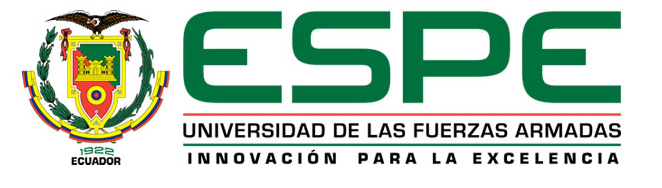 PRODUCTO
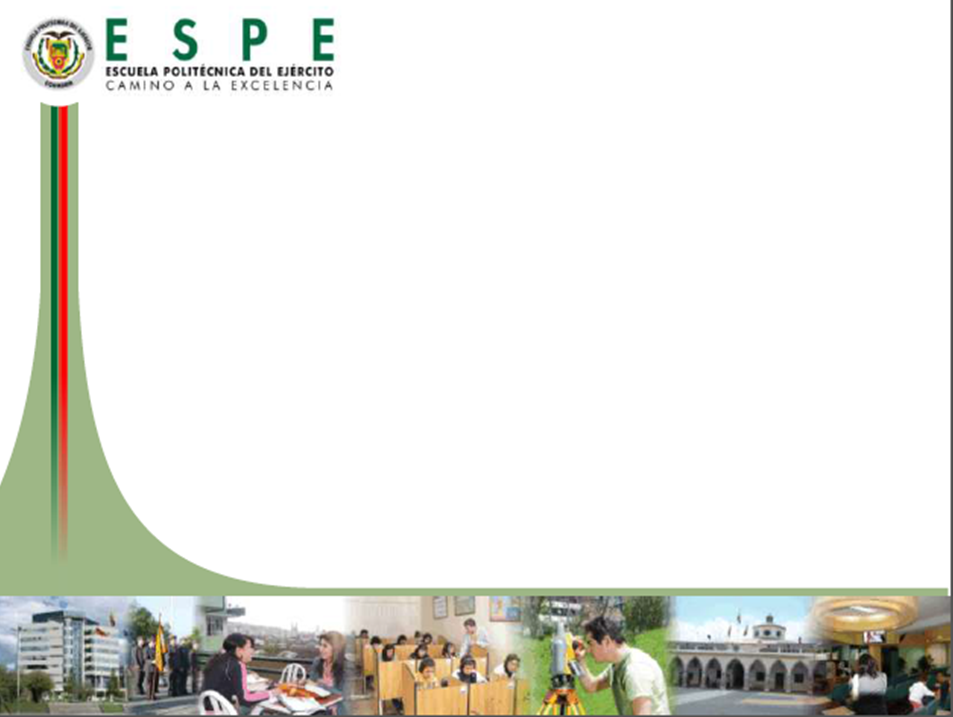 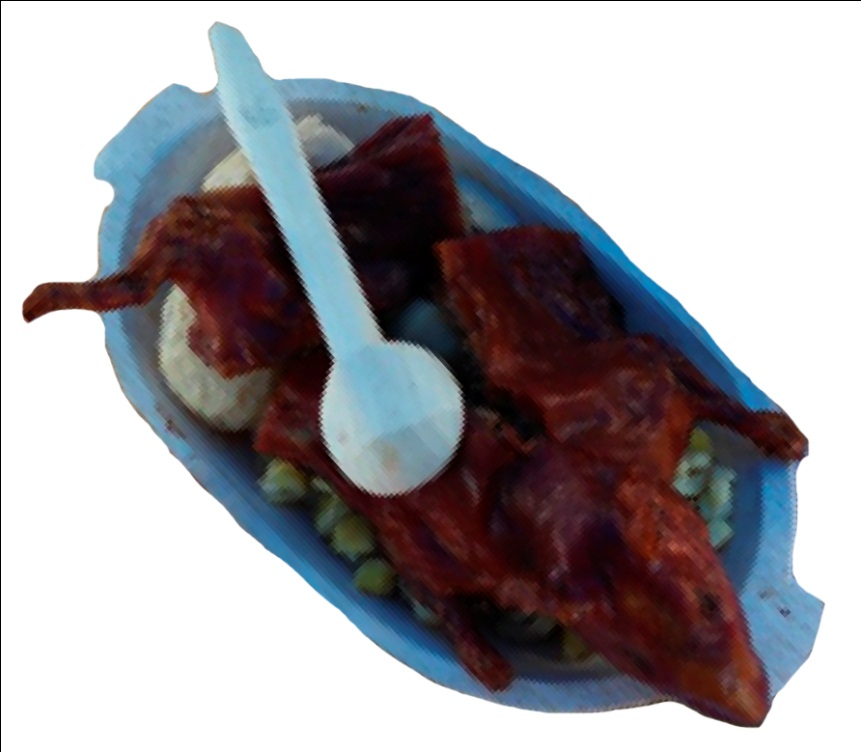 $
RECETA
Estrategia
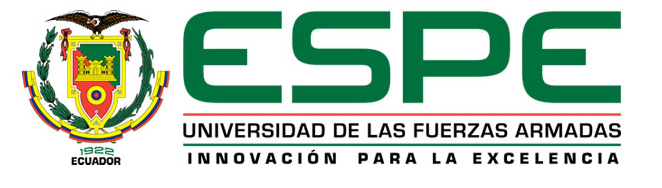 CAPÍTULO IV MARKETING MIX
PRECIO
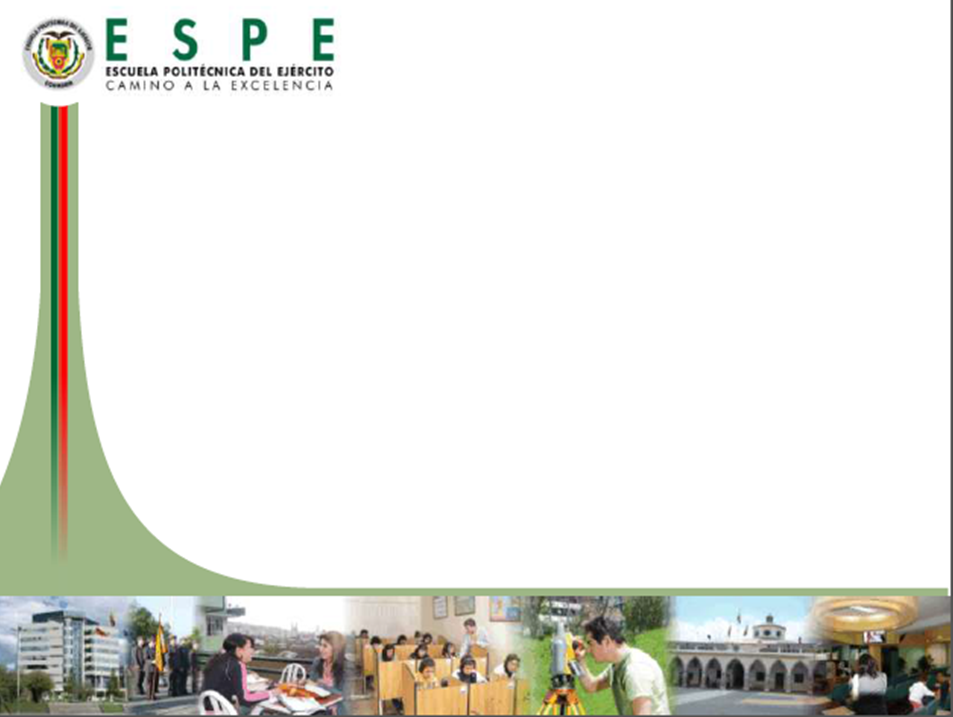 Estrategia
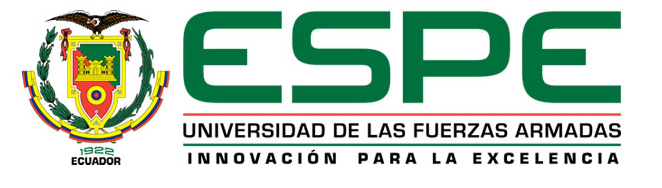 CAPÍTULO IV MARKETING MIX
PRECIO
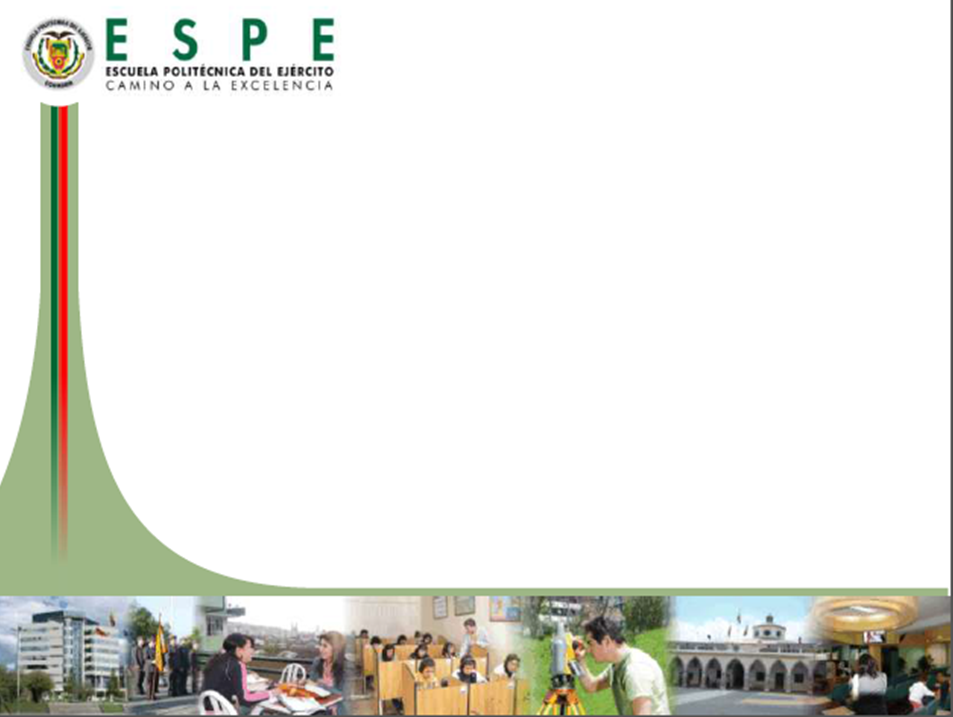 Estrategia
Diferenciación
Rasgo Distintivo
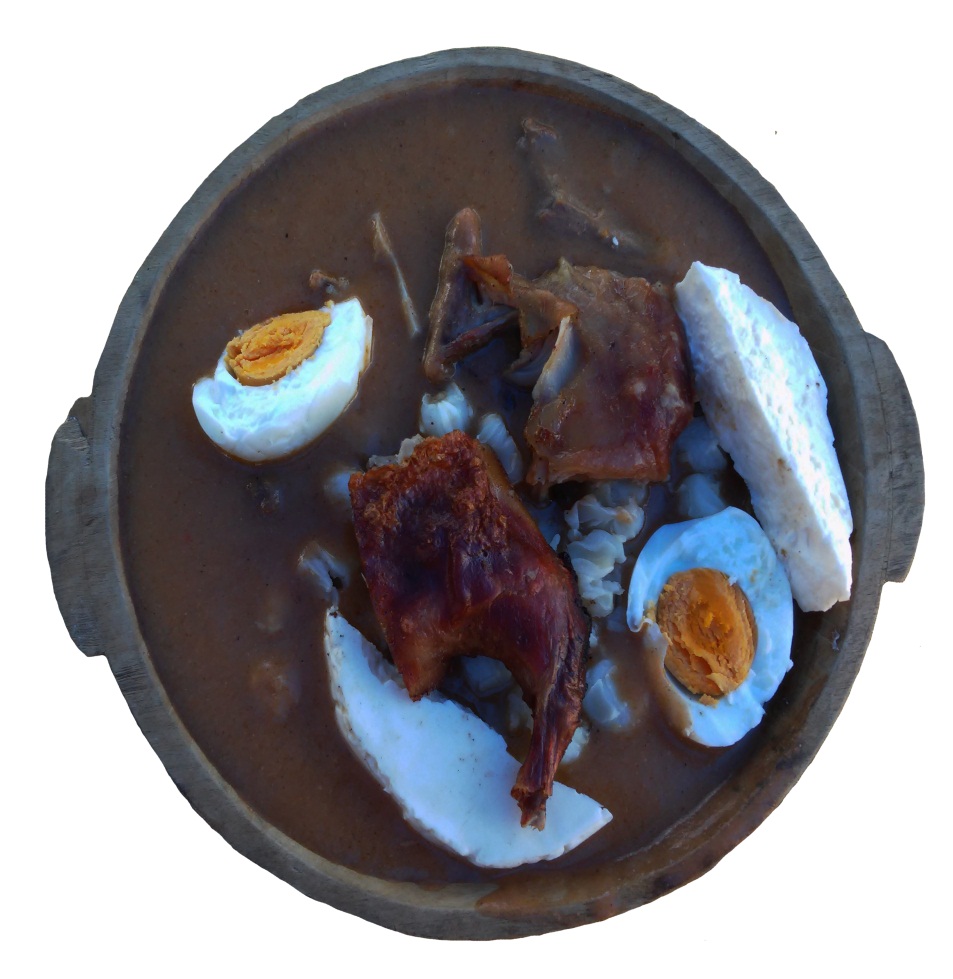 Estrategia
CAPÍTULO IV MARKETING MIX
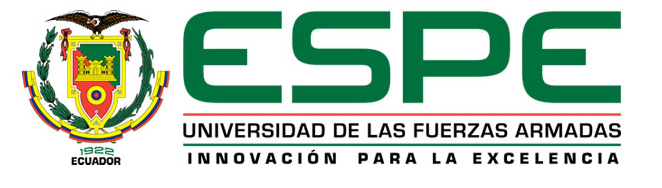 PLAZA
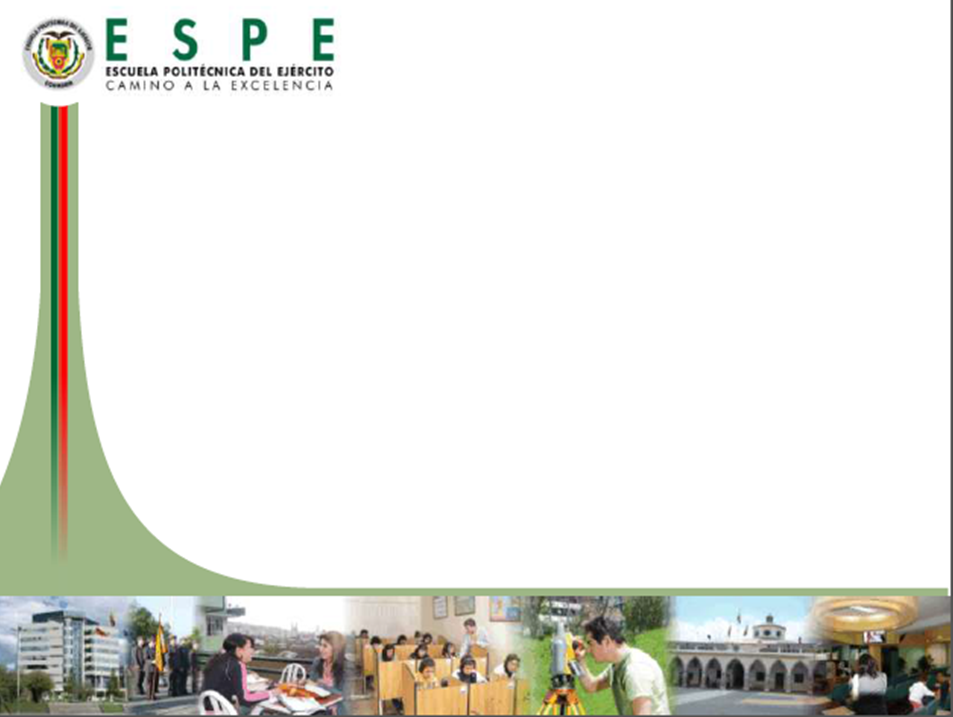 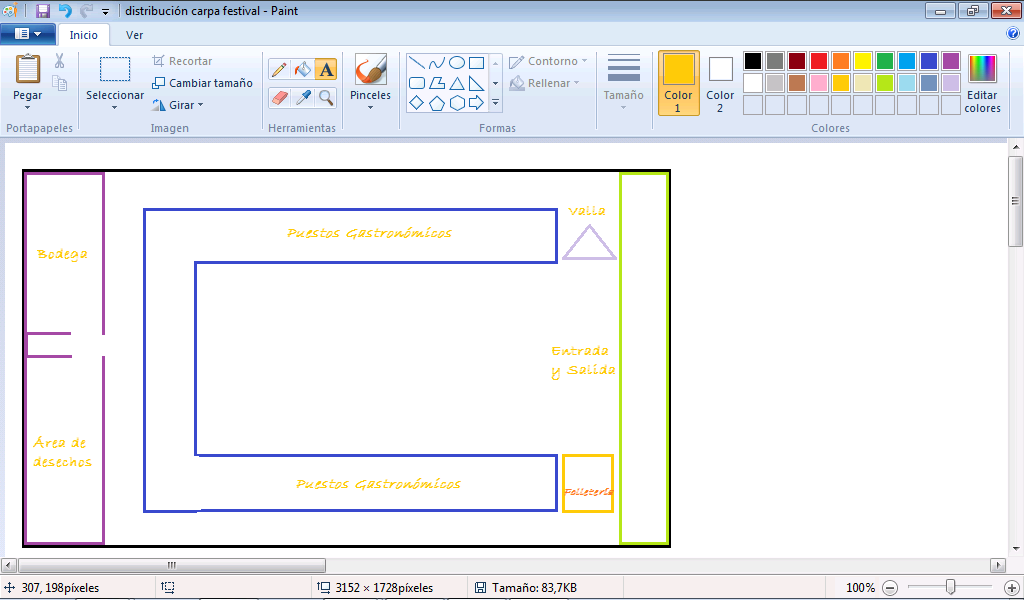 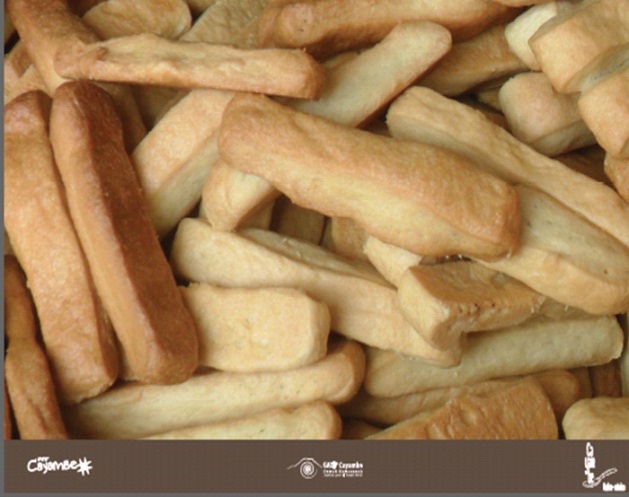 CARPA FESTIVAL
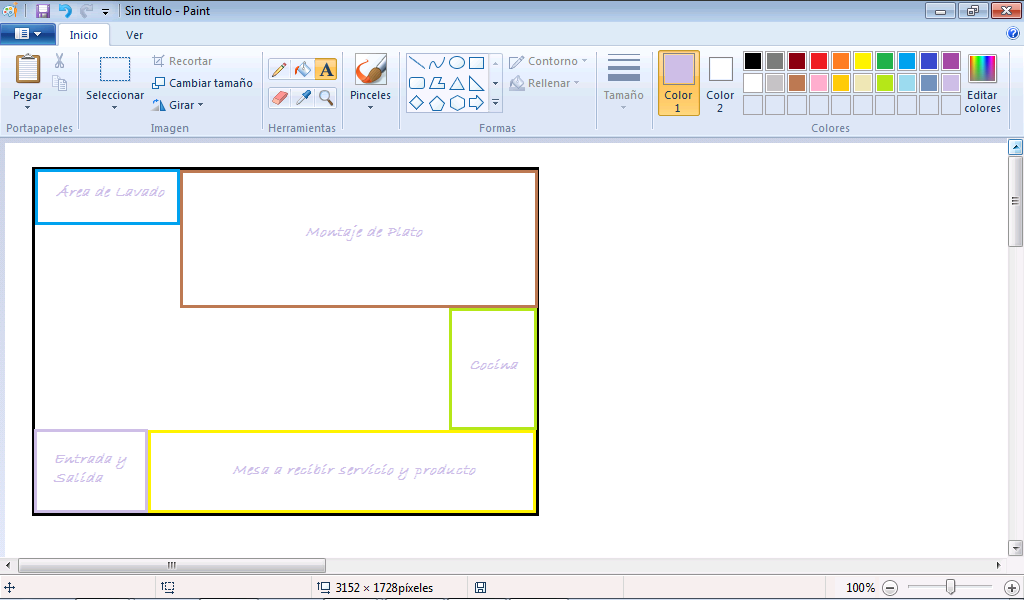 LOCAL
Estrategia
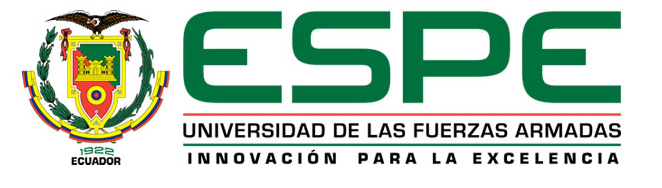 CAPÍTULO IV MARKETING MIX
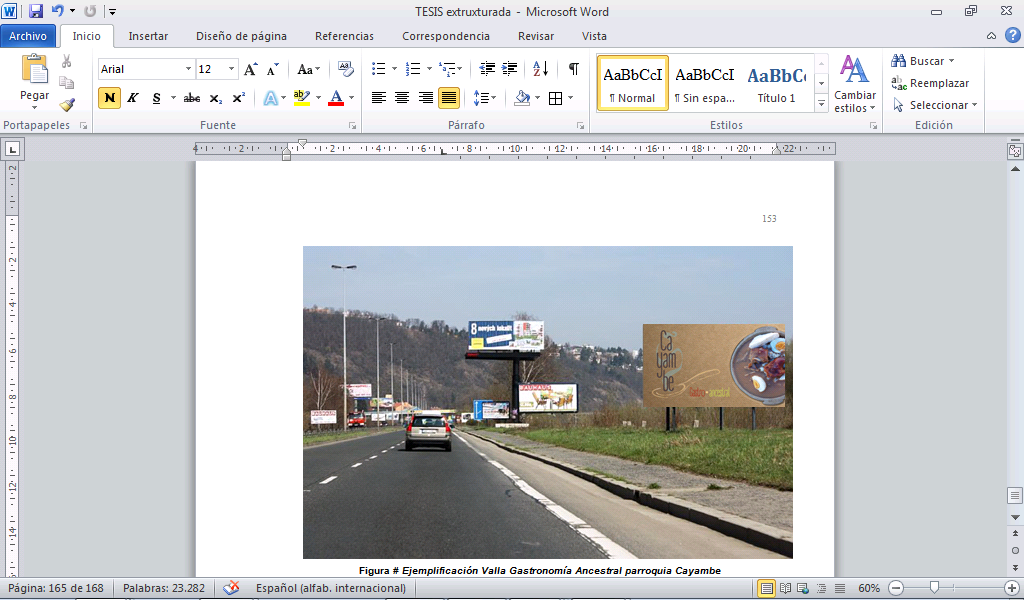 PROMOCIÓN
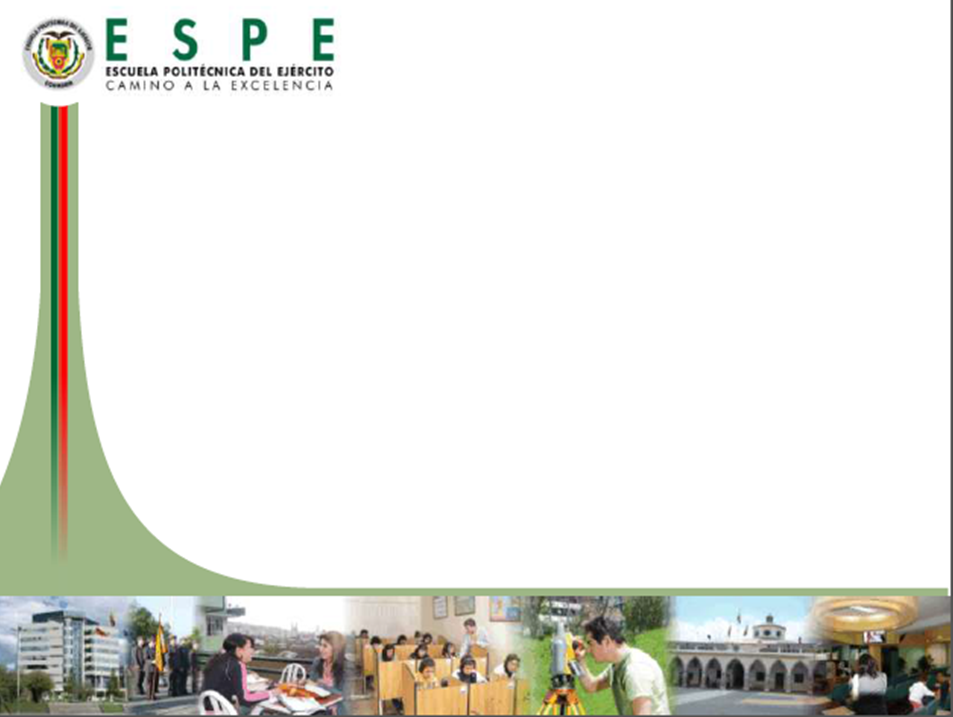 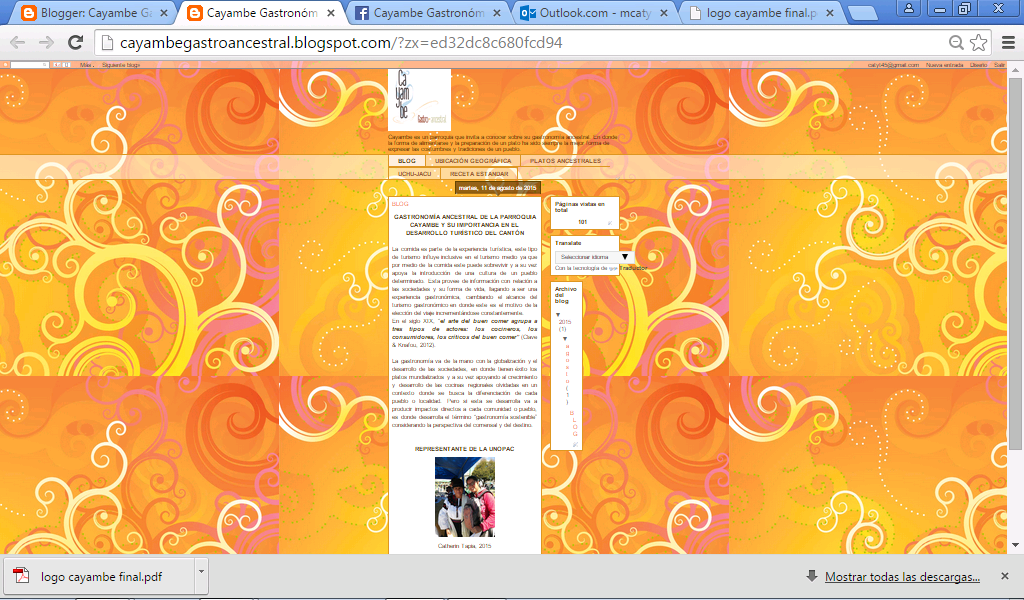 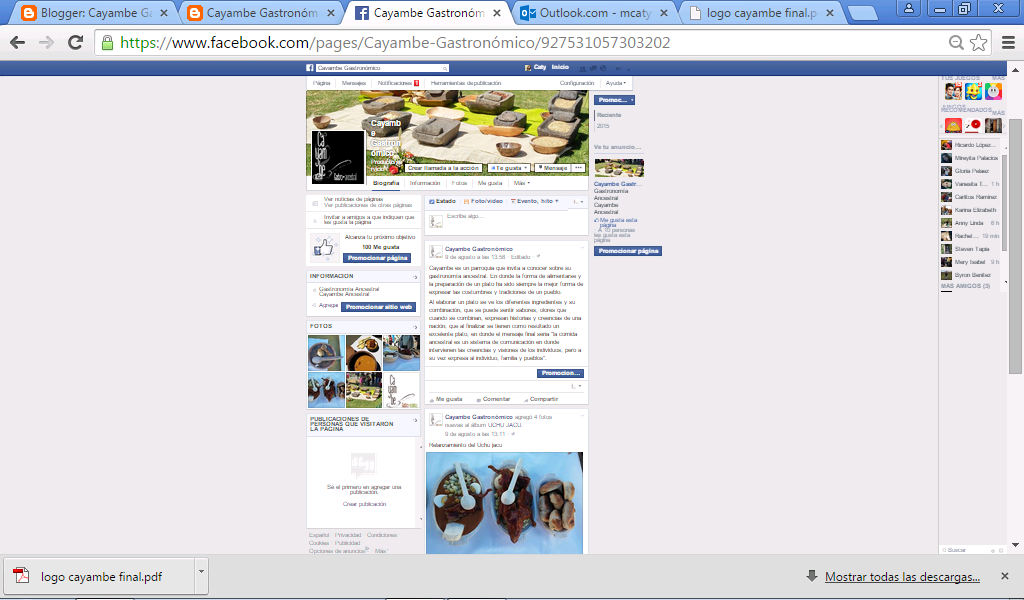 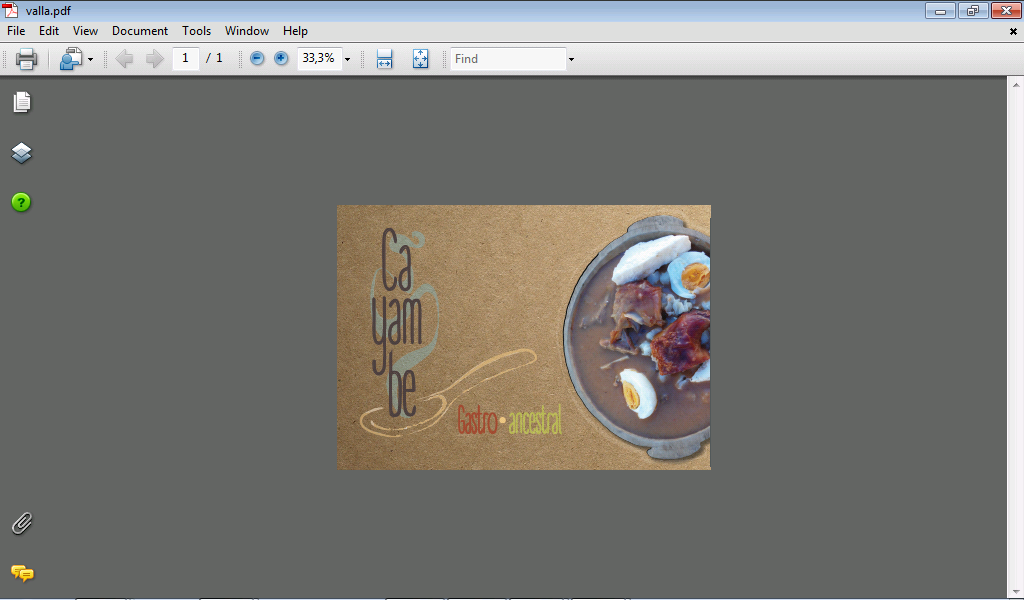 Estrategia
CONTINUA
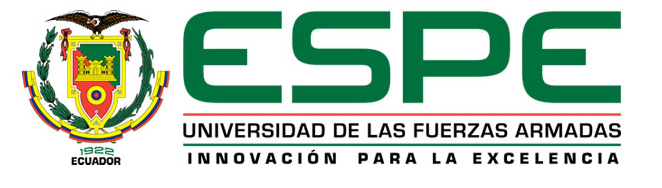 CAPÍTULO IV MARKETING MIX
PERSONAS
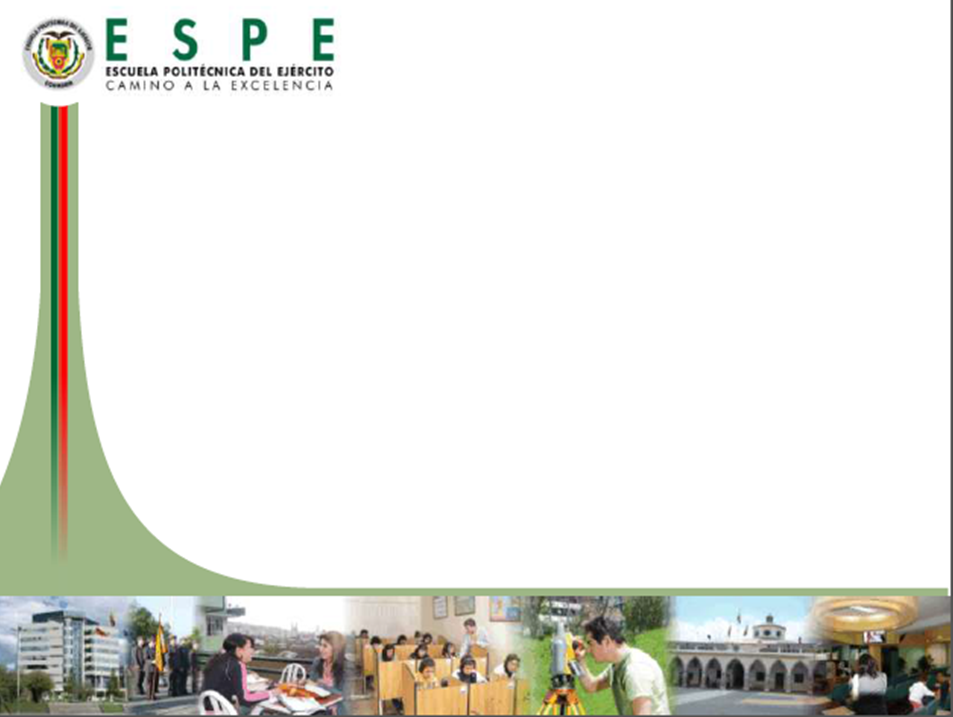 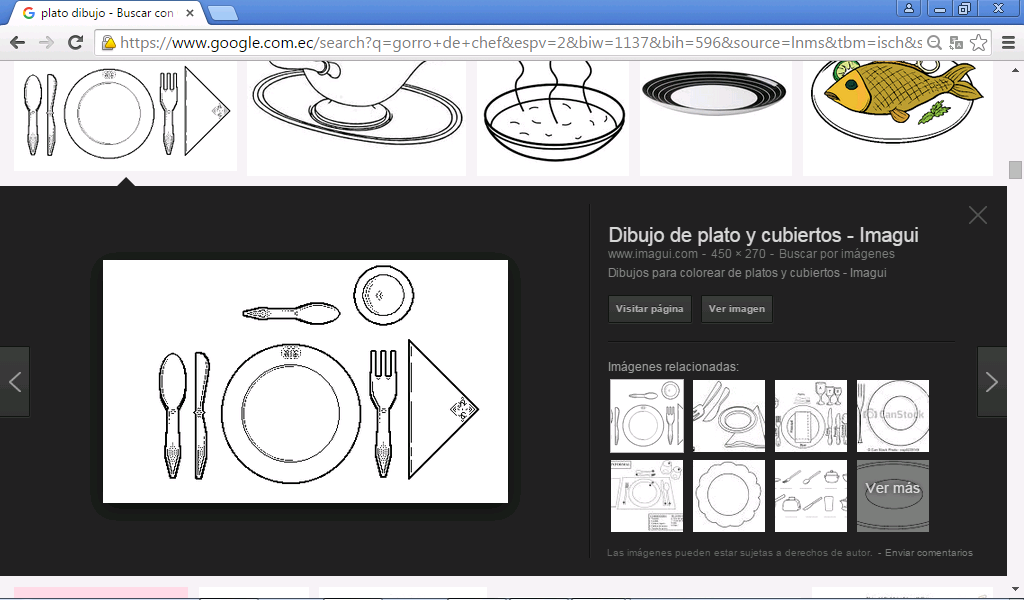 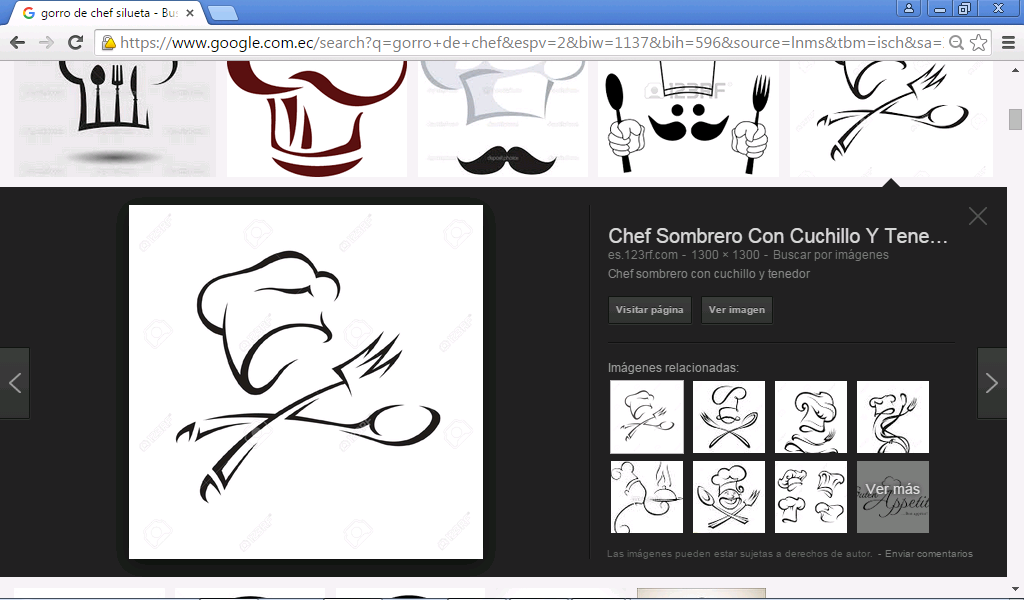 Estrategia
CONTINUA
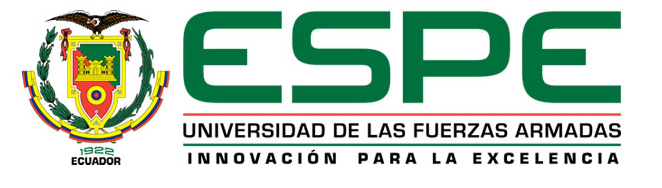 CAPÍTULO IV MARKETING MIX
PROCESOS
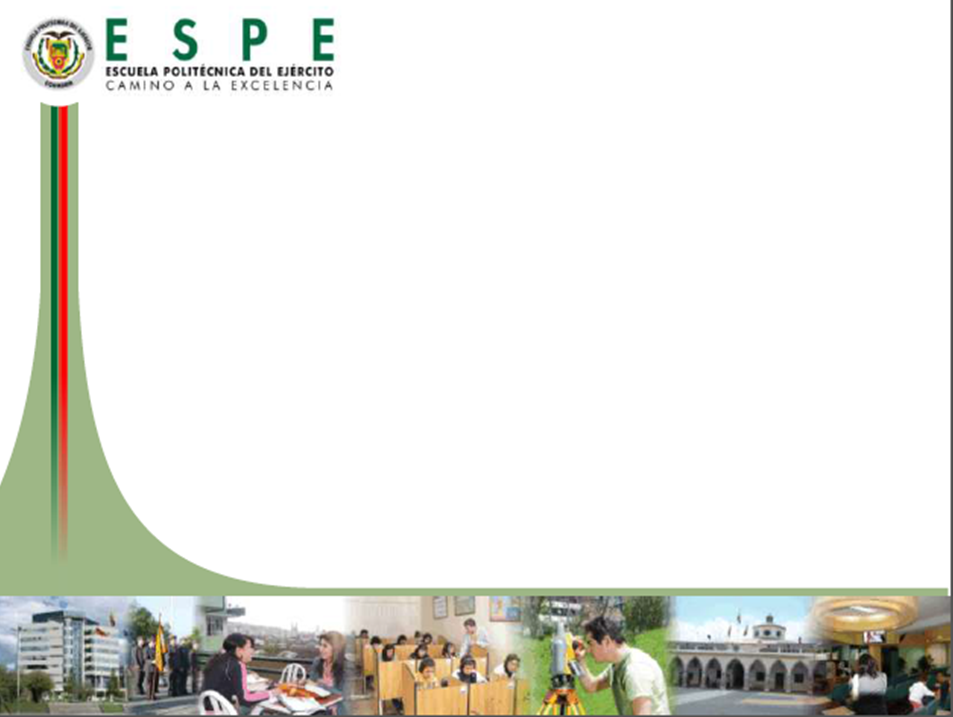 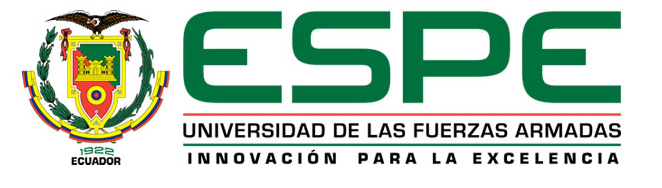 CAPÍTULO IV MARKETING MIX
PRESUPUESTO
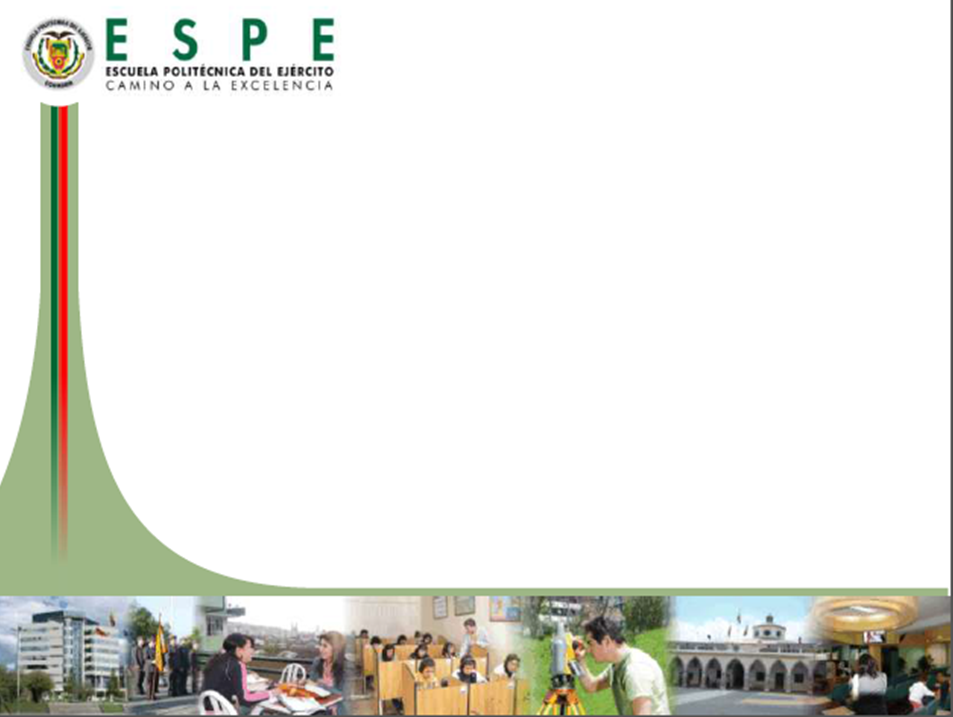 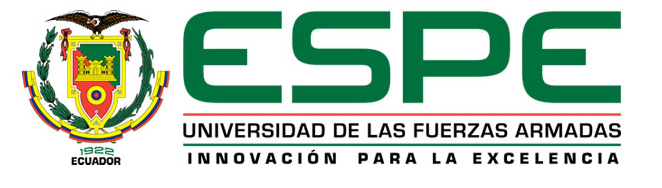 CAPÍTULO IV MARKETING MIX
VIABILIDAD
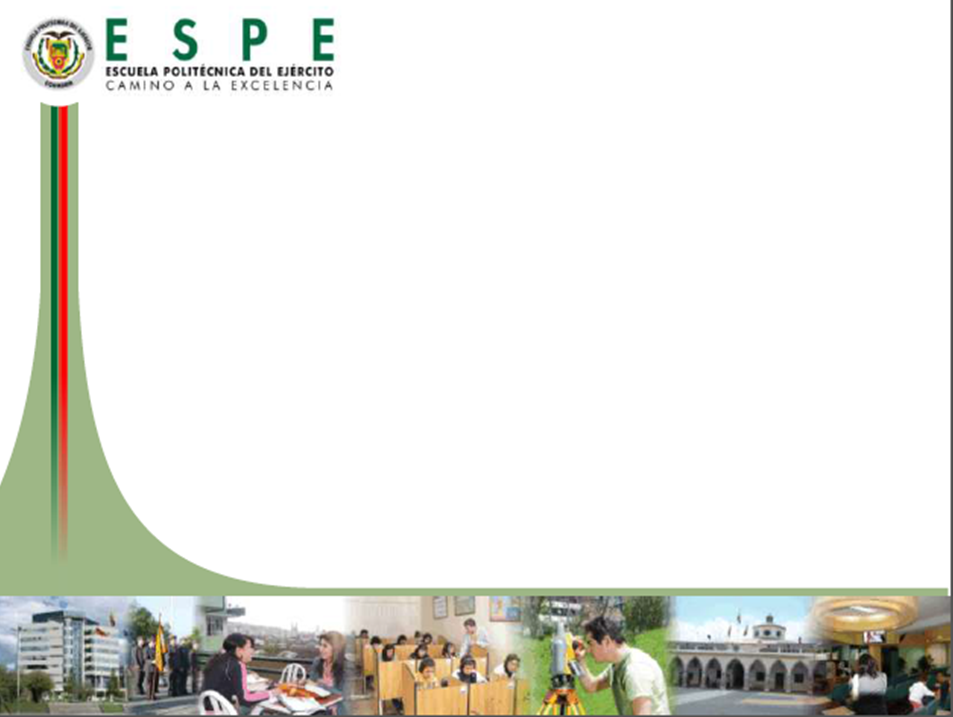 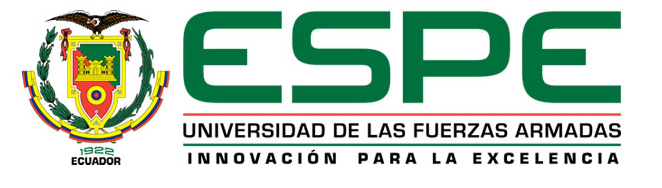 CONCLUSIONES
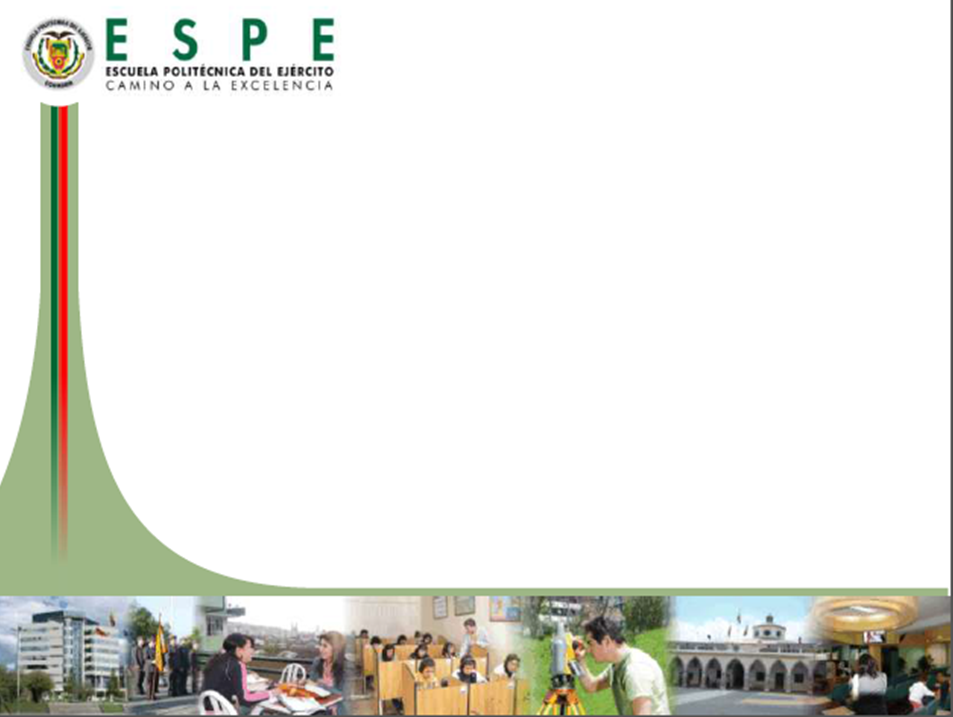 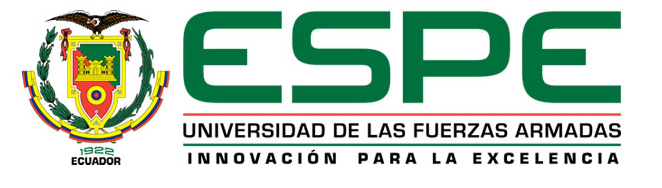 RECOMENDACIONES
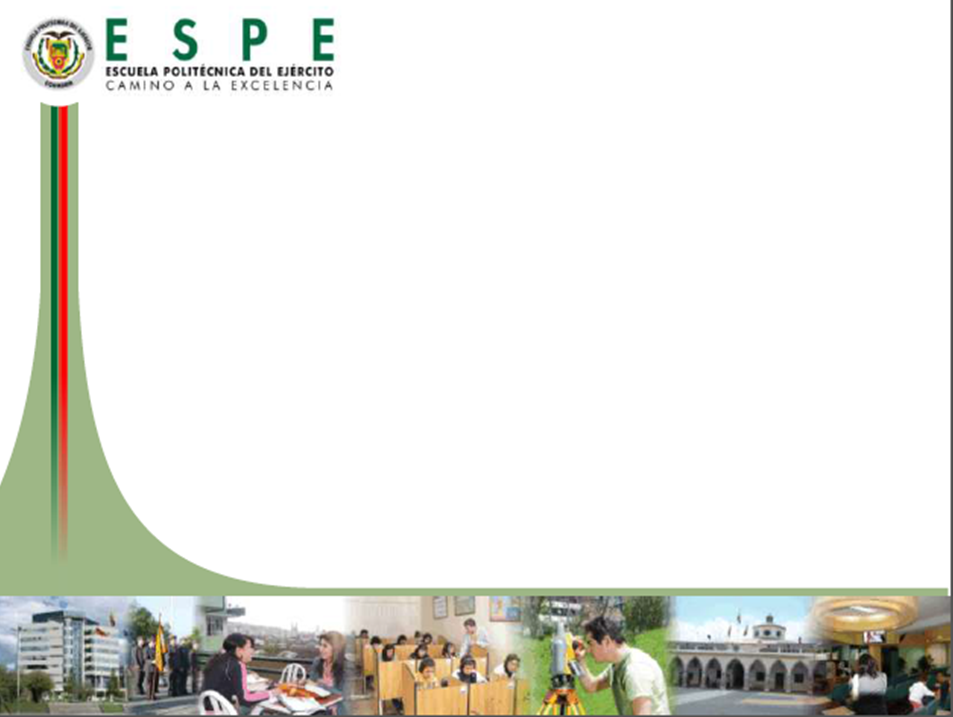 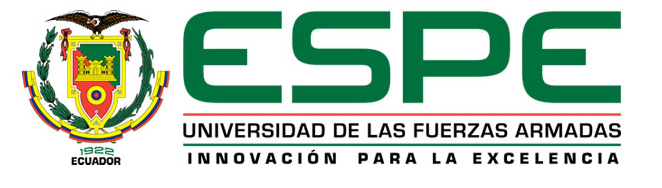 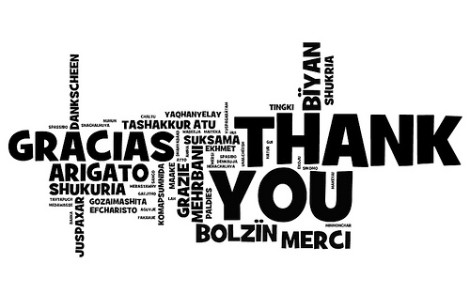 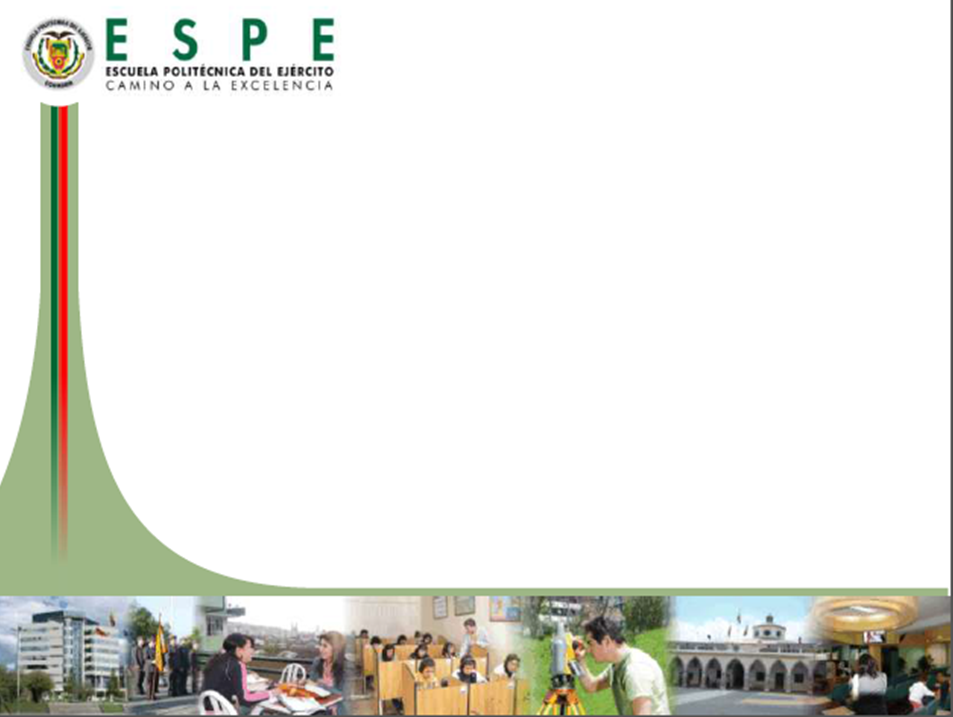